RT
ln Q
Ecell = Eocell   -
nF
Nernst equation
where
Q = reaction quotient
n = number of moles of e-
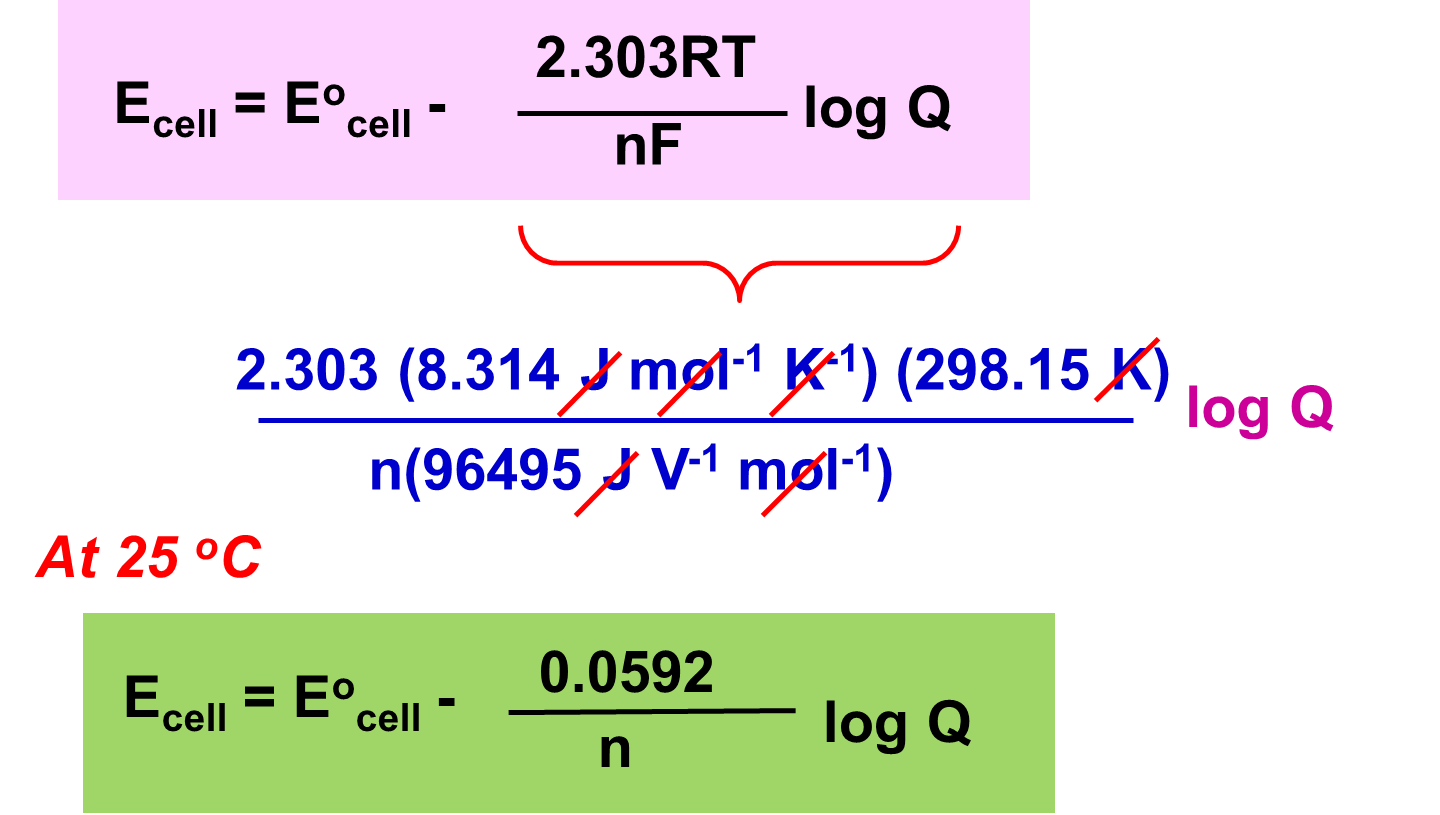 aA + bB 		 cC + dD
[C]c [D]d
0.0592
Ecell = Eocell -
log
n
[A]a[B]b
The Nernst equation for the general equation :
At 25 oC
Only species with concentration or partial pressure are included Q expression.      Solid and liquid are excluded.
Ecell could be increased by decreasing the Q, this can be done by
Increasing the concentration of reactant or  
Decreasing the concentration of product
Tips for writing Nernst equation
Write two half-equations
Write overall equation by making e gain = e loss
Determine n
Determine Q
Substitute into Nernst equation
Mg(s) +  2Fe3+(aq, 5.0 M)                Mg2+(aq, 10.0 M) + 2Fe2+(aq,1.0 M)
Mg(s) +  2Fe3+(aq)             	Mg2+(aq) +  2Fe2+(aq)
anode (ox) :
Mg(s)  Mg2+(aq)  + 2e-
cathode (red) :
 2
Fe3+(aq) + e-  Fe2+(aq)
Overall :
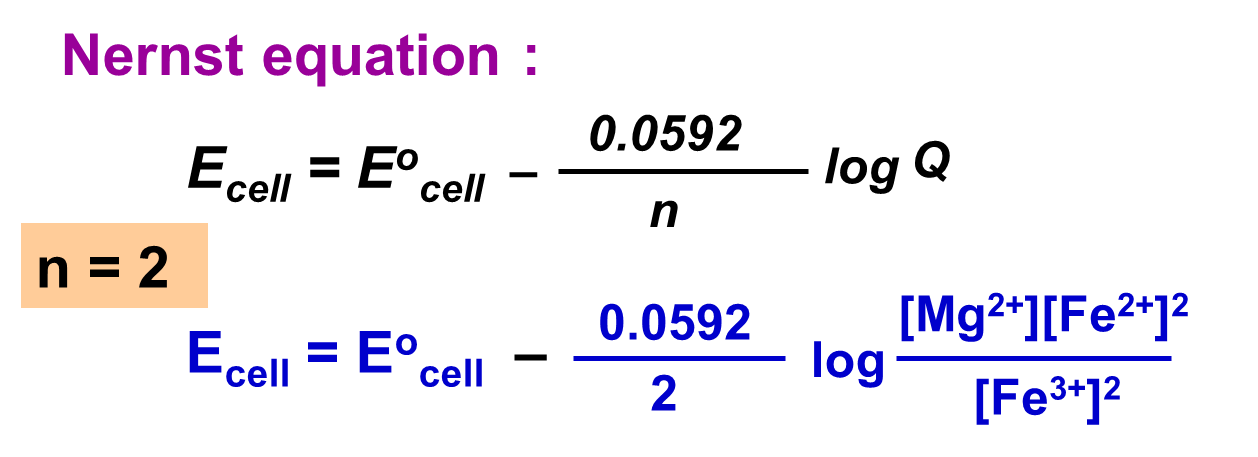 [Mg2+][Fe2+]2
(10.0)(1.0)2
[Fe3+]2
(5.0)2
o
o
=  EFe    /Fe   – EMg /Mg
2+
3+
2+
Eocell =  Eocathode –  Eoanode
=  +0.77 – (– 2.37)
=  + 3.14 V
Nernst equation :
0.0592
Ecell = Eocell   –
log
2
0.0592
Ecell   =  3.14  –
log
2
=  + 3.153 V
Uses of Nernst equation
To calculate Ecell at non-standard condition.
To predict spontaneity of a cell reaction at non-standard condition.
               Ecell > 0    spontaneous reaction.
               Ecell > 0    non-spontaneous reaction.	      Ecell = 0    reaction is at equilibrium.

To calculate concentration of ions or partial pressure of a gas in a galvanic cell at non-standard condition.